ГБПОУ ВМТ
«Природные источники углеводородов»
Подготовила: Дзагоева Ф.Б.
Полезные ископаемые России
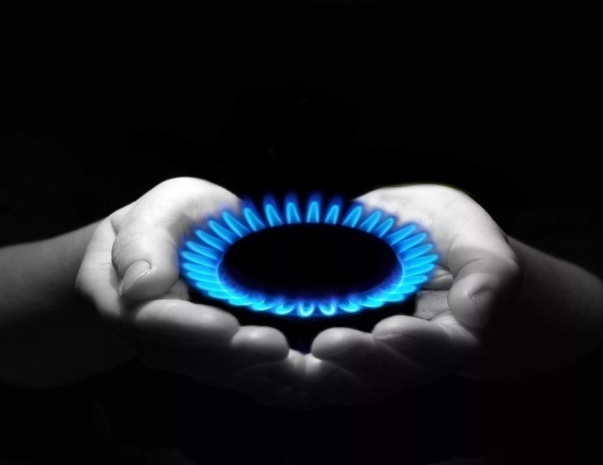 Природный газ
Природный газ – это смесь газов, образовавшихся в недрах земли при анаэробном  разложении органических веществ.
     Природный газ относится к полезным ископаемым.
     Природный газ в пластовых условиях – находится в газообразном состоянии – в виде отдельных скоплений или в виде газовой шапки нефтегазовых месторождений.
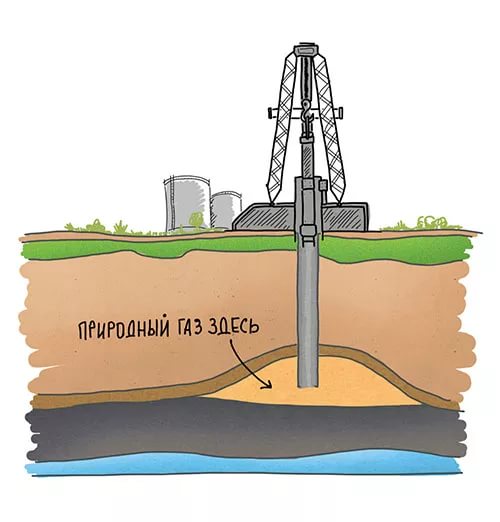 Состав природного газа
Свойства природного газа
Физические: 
     без цвета, вкуса и запаха.
Химические:
     горит голубым пламенем.
      СН4 + 2О2→ СО2 + 2Н2О + Q
     Природный газ - экологически чистое топливо.
Нефть
Залежи нефти находятся в недрах земли на разной глубине, где нефть заполняет свободное пространство между некоторыми породами.        
   Сегодня нефть является одним из важнейших для человечества полезных ископаемых.
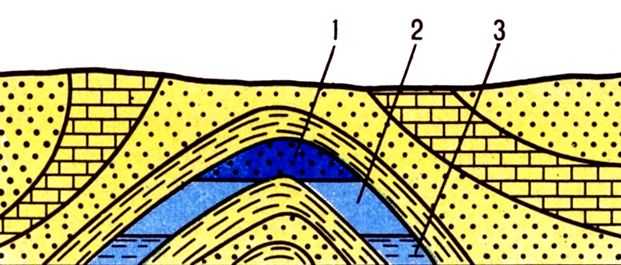 1 - нефтяной газ
    2 – нефть
    3 - вода
Применение продуктов переработки нефти
Физические свойства нефти
густая маслянистая жидкость;
цвет от светло-коричневого до темно-бурого;
характерный запах;
легче воды (плотность от 0,65 до 1.05);
в воде не растворяется.
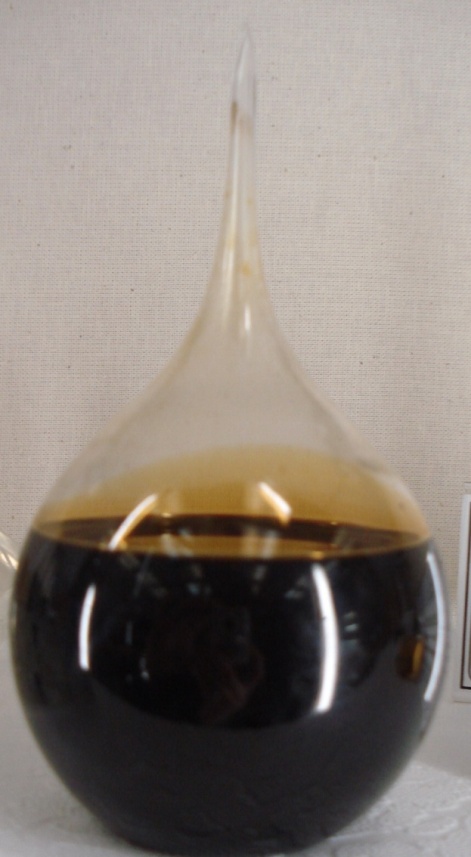 Состав нефти
Смесь  около 1000 веществ:

алканы;
циклоалканы;
арены (ароматические углеводороды);
алкены
органические соединения, содержащие S, N, O;
вода;
минеральные соли;
механические примеси
Переработка нефти
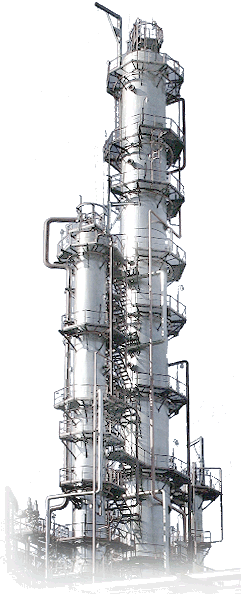 Перегонкой называют процесс  разделения жидких смесей на фракции или отдельные компоненты на основании различия в их температурах кипения.
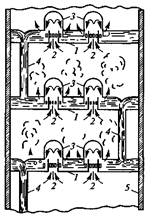 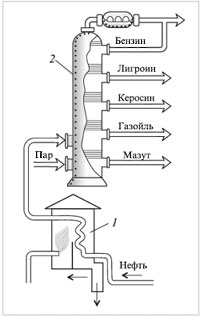 Фракции нефти
1. Бензин (t = 20 - 200˚С), (С5-С12) – автомобильное и авиационное горючее.
2. Лигроин (t = 150 - 250˚С), (С8-С14) – горючее для тракторов.
3. Керосин (t = 180 - 300˚С), (С12-С18) – горючее для тракторов, реактивных самолётов, ракет.
4. Газойль (t = 275 - 400˚С), (С17-С22) - дизельное топливо.
5. Мазут (t > 400˚С), (С > 20)
Вторичная переработка нефти
Крекингом ( от анг. Crack – расщеплять) называют процесс переработки нефтепродуктов при повышенных значениях температуры  и давления с целью получения  органических соединений с меньшей молекулярной массой.
       Промышленный крекинг впервые был осуществлён русским инженером В.Г.Шуховым в 1891 г.
                    C16H34 → C8H18 + C8H16   
                Гексадекан          Октан         Октен
Виды крекинга
Термический крекинг - проводится при температуре 450 – 550 ˚С. Применяется для получения бензина 

Каталитический крекинг - проводится в присутствии катализатора (алюмосиликатов), получаются алканы разветвлённого строения. Применяется для производства бензина более высокого качества
Экологические проблемы использования нефти
Нефть загрязняет океан при аварийных ситуациях , возникающих на танкерах, разрывах морских трубопроводов, авариях на морских буровых. Ежегодно в океан сливается 2,5 млн. т. нефти.
       Растекаясь тонким слоем по поверхности воды, нефтепродукты нарушают её газообмен с атмосферой, лишая растительные и животные организмы нормальных условий жизнедеятельности.
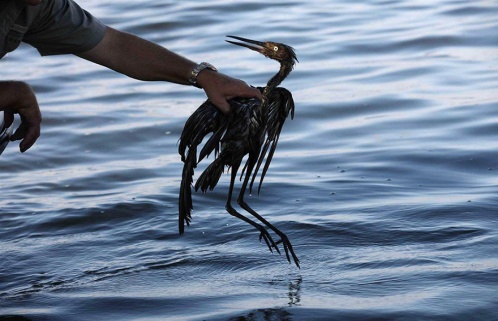 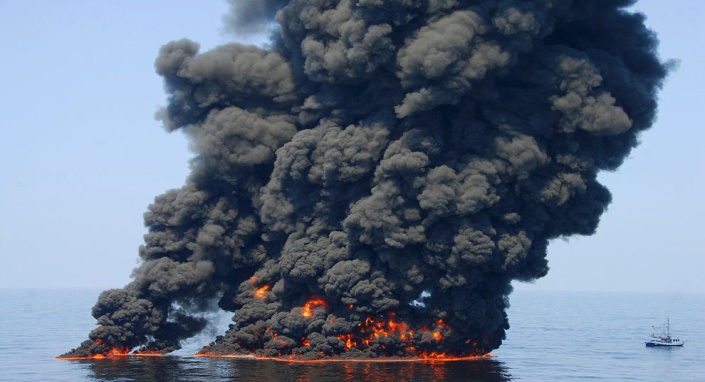 Д.И.Менделеев считал, что нефть – ценнейшее сырьё для производства многих органических веществ, и поэтому неразумно использовать её только как топливо. «Топить можно и ассигнациями» - говорил он.
Каменный уголь
Представляет собой полезное ископаемое, которое образовалось миллионы лет назад из отмерших остатков растений. Состав его сложен, в нем присутствуют как органические, так и неорганические вещества.  
       Запасы угля значительно превышают запасы нефти, и тем более газа.
       Наибольшую часть каменного угля используют как топливо, остальное количество служит сырьем  для коксохимического производства.
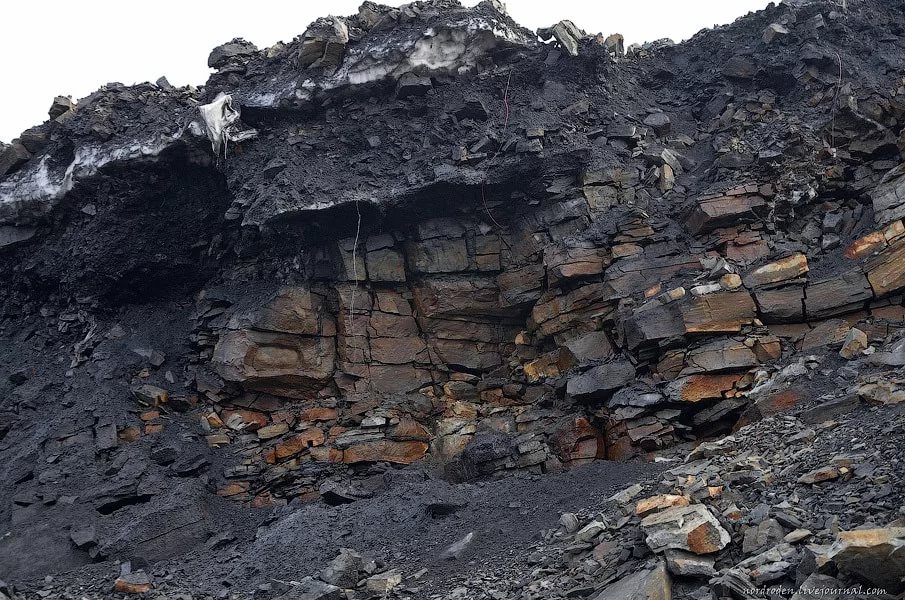 Коксование каменного угля
Коксование – это процесс высокотемпературного нагревания (1000˚С) угля без доступа воздуха.
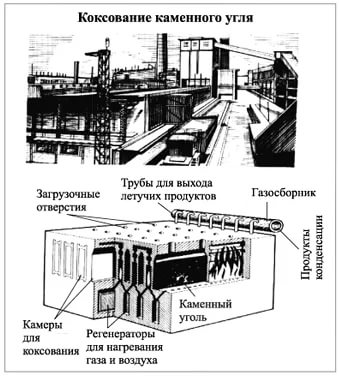 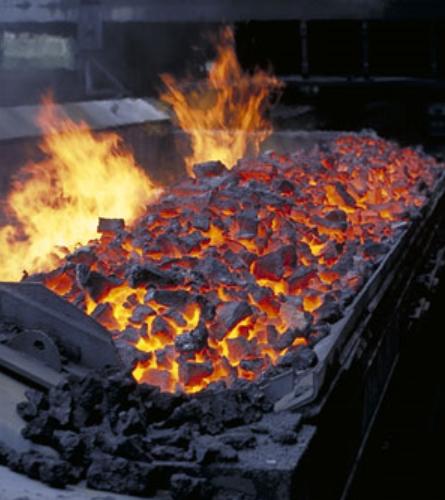 Продукты коксования каменного угля
Коксовый газ – аммиак, водород, этилен.
Надсмольная вода - соли аммония.
Каменноугольная смола – бензол, нафталин, 
фенол.
Кокс - производство чугуна.
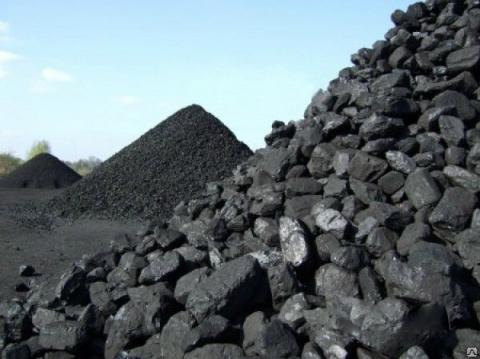 Вопросы для закрепления
Какие главные источники углеводородов вам известны?
Каков состав природного газа? 
Какие  преимущества  имеет по сравнению с другими видами топлива природный газ?  Для каких целей он используется?
Назовите важнейшие нефтепродукты и укажите области их применения. 
Чем отличаются важнейшие нефтепродукты по химическому составу?
Как осуществляется перегонка нефти?
Какие основные продукты получают при коксовании каменного угля?
Спасибо за внимание!